Assistanse/hjelp – funksjon og roller
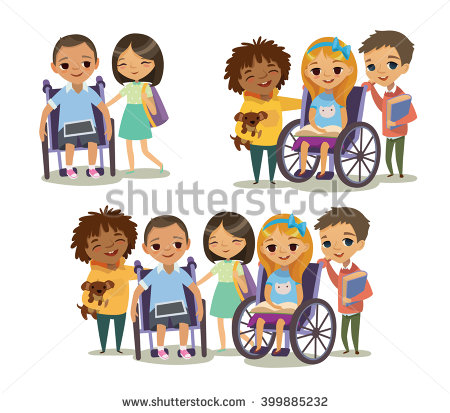 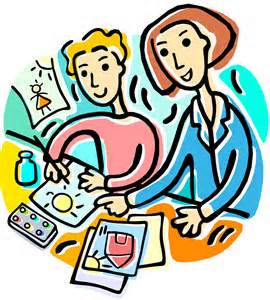 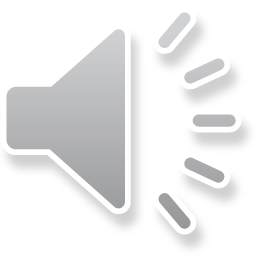 Ellen Berg, spesialpedagog/idrettspedagog, PhD
Forberedelse til skolestart – digitalt kurs – uke 6 - 2021
Funn fra nyere forskning om assistanse:
Formålet med assistanse er å støtte opp under inkluderende opplæring, men det er uvisst i hvilken grad assistanse som tiltak oppfyller intensjonen

Kan bidra til uselvstendighet, ekskludering og influere på sosiale relasjoner til medelever

Lite retningslinjer for arbeidet og uklare roller
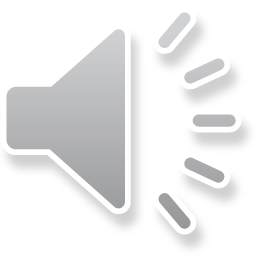 2
forts
Behov for: 
- bedre samarbeid (mellom ulike parter, lærer-assistent, men også elever), 	--- kommunikasjon
- opplæring (profesjonalitet)

Assistentens rolle: 
- Pedagogisk 
- Støttefunksjon – praktisk og læringsmessig 

Bruk og oppfølging av assistansebehov influeres av at skole (akademiske) og hjem (sosialt og praktisk-estetiske) har ulike prioriteringer
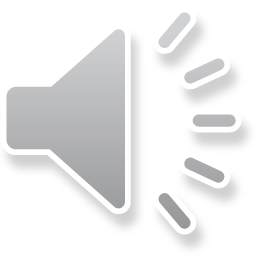 3
Å trenge hjelp til gjøremål i skolehverdagen
Selvstendighet er viktig – men greie alt selv for enhver pris ?
Gjøre noen  valg:                                                                 
   - Hva er viktigst for meg å greie selv? 
   - Variasjon fra dag til dag  
   - Endringer med alder


Selvstendig uten å være selvhjulpen?
	- Trene på å be om hjelp og å ta imot hjelp
	- Bli vant til å instruere selv er en del av det å bli selvstendig
	- Bli hjulpet på den måten en ønsker selv
	- Hvem kan være hjelper?

Å kunne få hjelp av andre enn de nærmeste øker selvstendigheten og friheten
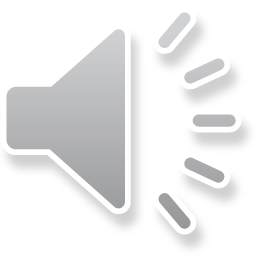 4
Bruk av assistent –for et inkluderende læringsmiljø
Funksjon og rolle

 Kompetanse

 Veiledning

 Likeverdig samarbeidspartner

Barnet/den unges medvirkning
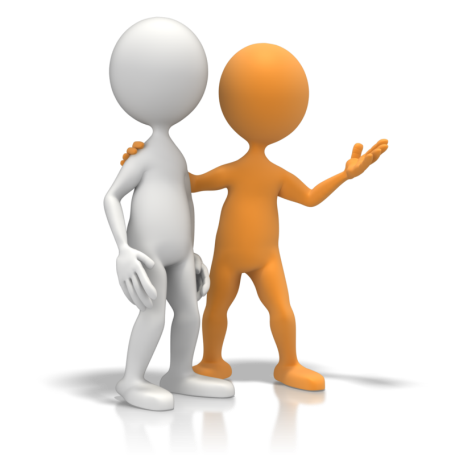 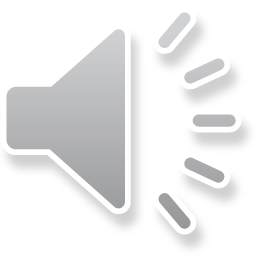 5
Å ha behov for assistent – utfordringer, dilemmaer og konsekvenser
Kategori 1: The Replaceable Assistant
Kategori 2: The Assistant as ”Mother/Father”
Kategori 3: The Professional Assistant
Kategori 4: The Assistant as a Friend
Kategori 5:  My Ideal Assistant
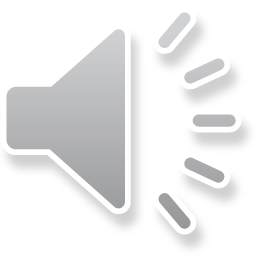 Skär, L. & Tam, M. (2001). My Assistant and I: disabled children's and adolescents' roles and relationships to their assistants. Disability and Society, 16, 917-932.
6
Kategori 1:The Replaceable Assistant
Utfordringer ved stadige skifter av assistenter

Må informere og lære opp assistentene

Invadering av privatlivet

Å be om hjelp – praktiske og intime ting

Å bli hørt – hvem bestemmer?
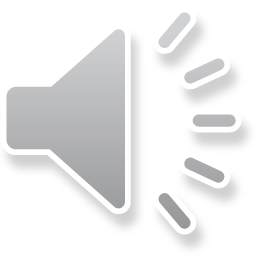 7
Kategori 2: The Assistant as”Mother/Father”
Barna opplevde at assistentene hadde  ulike roller
Rollen som ”mor/far” – å bli bestemt over, ikke bli spurt selv, og opplevelsen av å bli behandlet som barn
Hindrer relasjoner til kamerater/jevnaldrende, assistentenes tilstedeværelse ble opplevd som forstyrrelse til lek og interaksjon med andre barn/unge

Behovet for å være alene med venner
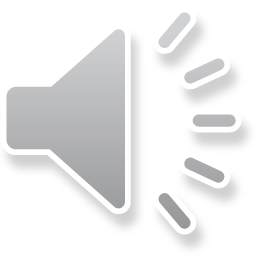 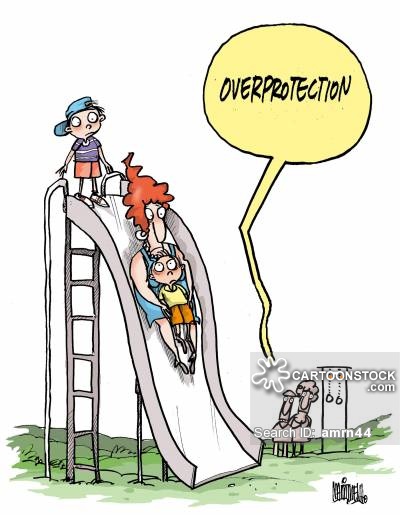 8
Kategori 3: The Professional Assistant
Tydelig rolle som profesjonell assistent
Støtte i praktiske situasjoner
Viste respekt
Var sensitiv/var for elevens ønsker og meninger
Ble behandlet som den man var dvs. Anna og ikke den med diagnose/funksjonshemming

Fikk lov å være i fred når det ikke var behov for assistanse.
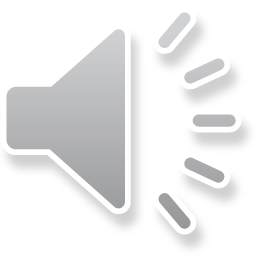 9
Kategori 4: The Assistant as a Friend
Lite utbredt
Delte samme interesser, aktiviteter og smak
Deltagende i aktiviteter
Assistenten anså også eleven/barnet som en venn
Ikke uproblematisk: både til hjelp og hinder i relasjon til medelevene
Hjelp: tilgang til aktiviteter og igangsetter av morsomme aktiviteter
Hinder: fokus på assistenten av venner fremfor vedkommende selv
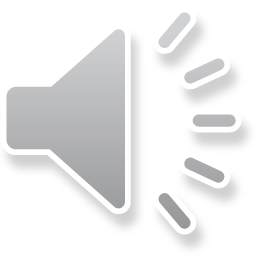 10
Kategori 5: My Ideal Assistant
Yngre enn 25 år
Lettere å være med på aktiviteter/utføre aktiviteter sammen med en ung assistent

En yngre vil i mindre grad bestemme over barnet/den unge

Samme kjønn
Snill
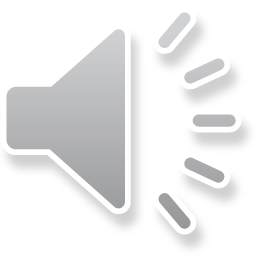 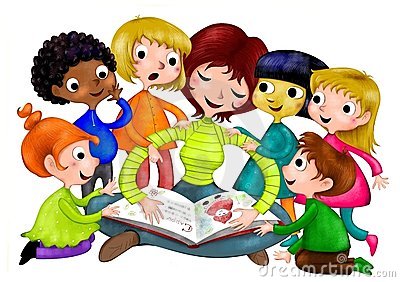 11
forts
Viktig å velge assistent utfra egne kriterier, blant annet tillit og trygghet

Assistenten bør være tilstede kun ved behov
Ønske om assistent som likeverdig venn

Assistenten som ”admission ticket”

Assistenten har en funksjon : vedr det å spørre

Noen få assistenter erstatter venner
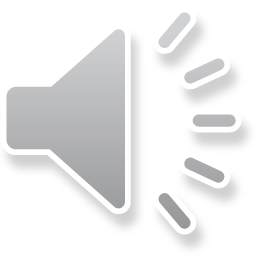 12
Utfordringer - Resultater
Relasjonen mellom barnet/den unge og assistenten var kompleks og ambivalent

Å skape et godt forhold til assistenten er vanskelig og tar tid (spesielt utfordrende vedr behov for hjelp til intime ting)

Relasjonen mellom barnet/den unge ble ikke ansett for å være likeverdig – definert som asymmetrisk relasjon
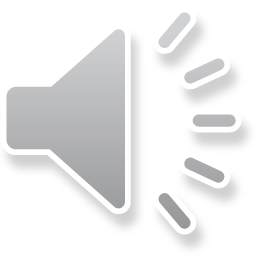 13
Forts. utfordringer
Kontinuitet viktig – for å ivareta trygghet og sikkerhet

Manglende medvirkning fra barnet/den unge er en hindring for utvikling av selvstendighet/uavhengighet og autonomi

Det å ikke bli spurt hva som er viktig fra barnet/den unges ståsted – å miste kontroll over eget liv

Overbeskyttelse – avhengig av voksne

”Dobbelt sett foreldre”
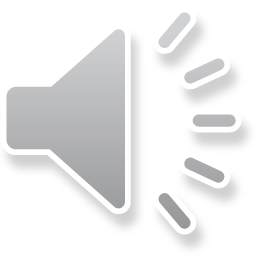 14
Behov for hjelp/assistanse – vurdere funksjon og rolle
I hvilken grad har barnet/den unge behov for ulike former for assistanse/hjelp i hverdagen?

I hvilken grad er assistentens eller hjelperens funksjon og rolle diskutert?

I hvilken grad har barnet/den unge selv (evt. foreldre) fått medvirke i beslutninger om grad av assistanse/hjelp i ulike situasjoner?
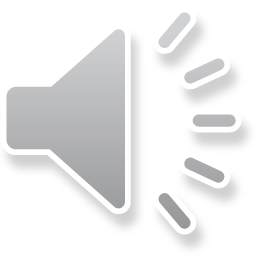 15